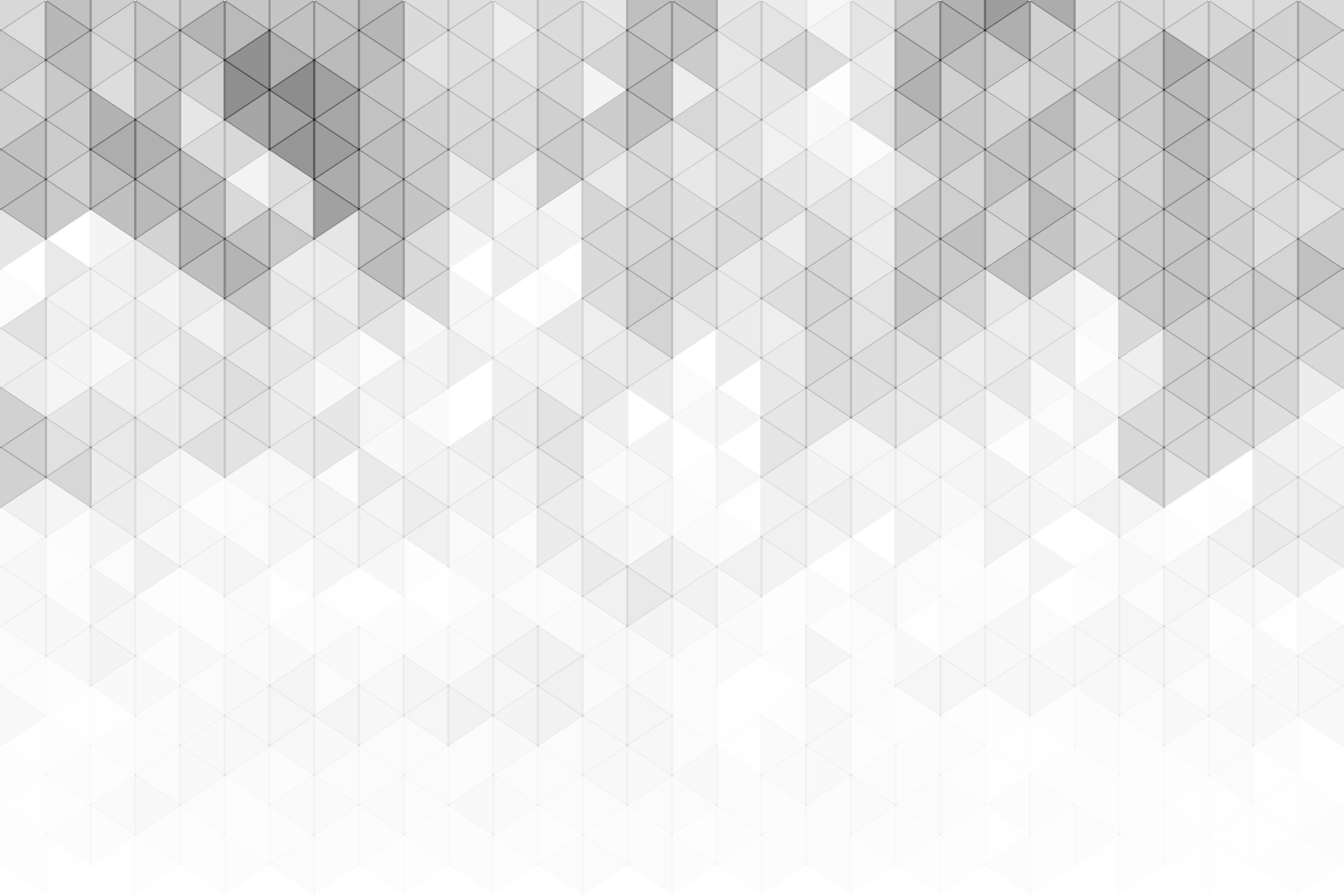 MONTHLY PROJECT STATUS REPORT POWERPOINT TEMPLATE
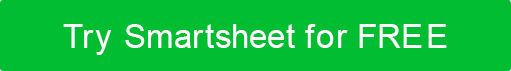 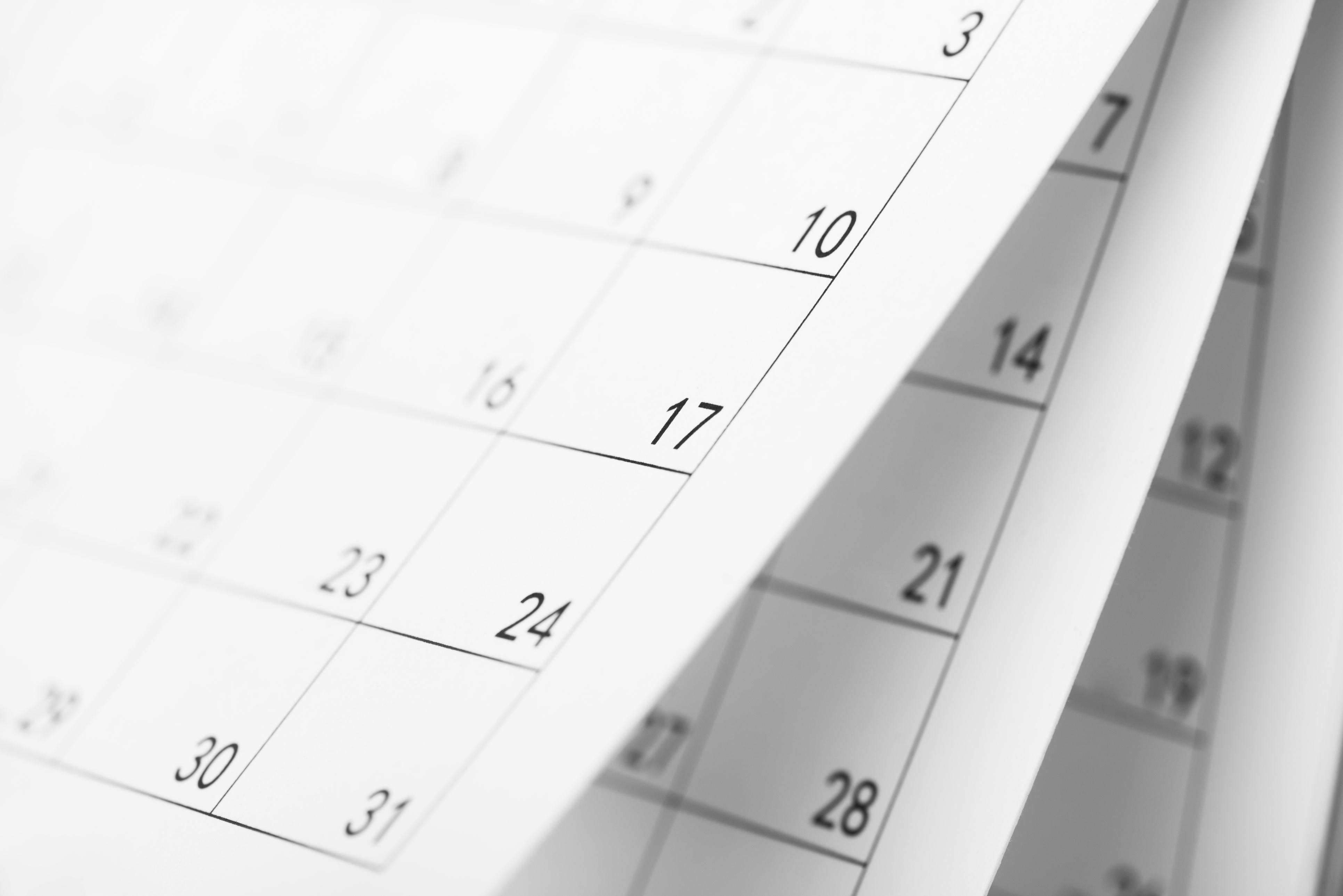 PROJECT NAME
 
MONTH
YEAR
 
Address
Contact Phone
Web Address
Email Address
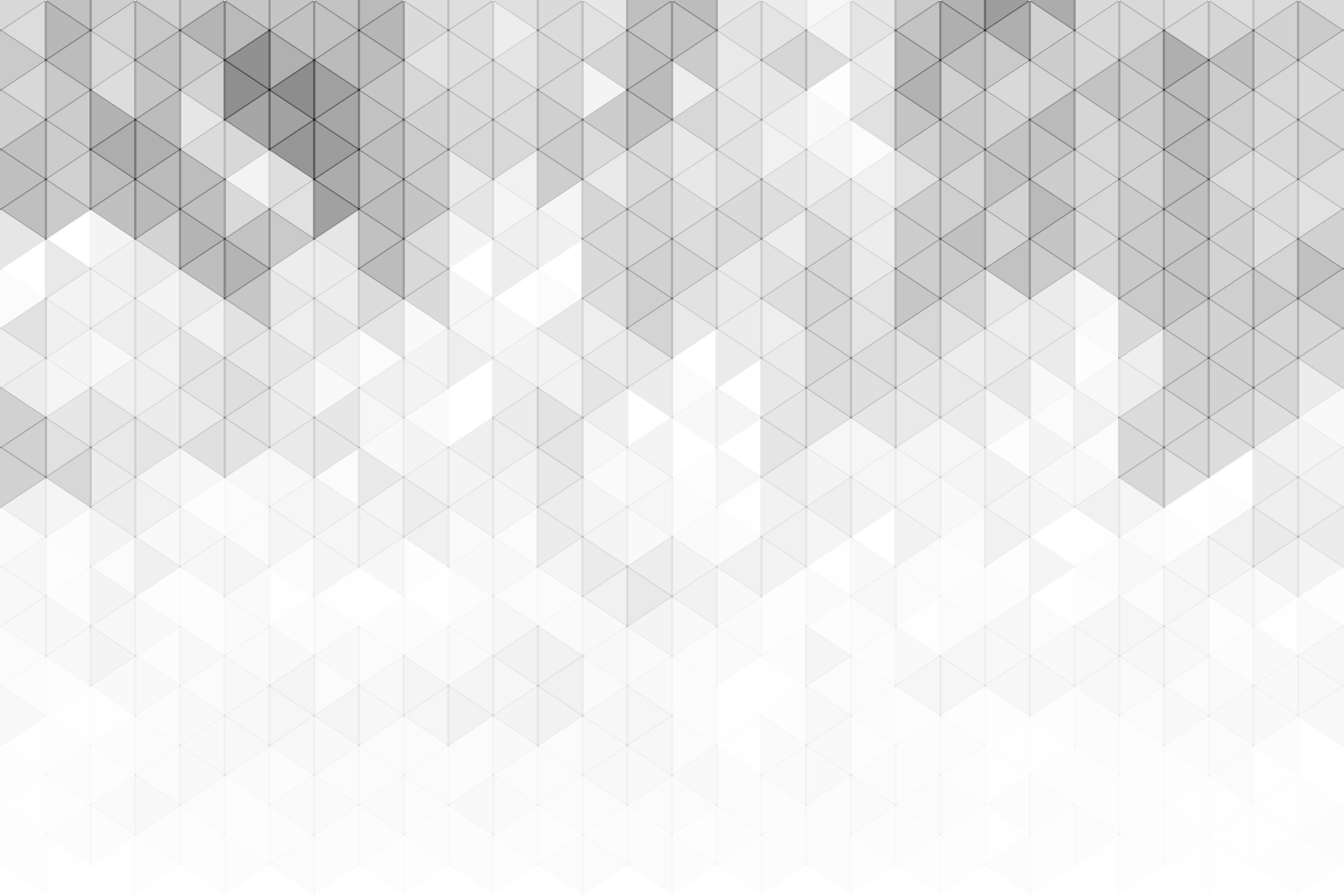 TABLE OF CONTENTS
MONTH
YEAR
1
PROJECT STATUS THIS MONTH
2
PROJECT COMPONENTS
3
UPCOMING WORK
4
COMMENTS
(MONTH) PROJECT STATUS REPORT  |   TABLE OF CONTENTS
PROJECT REPORT
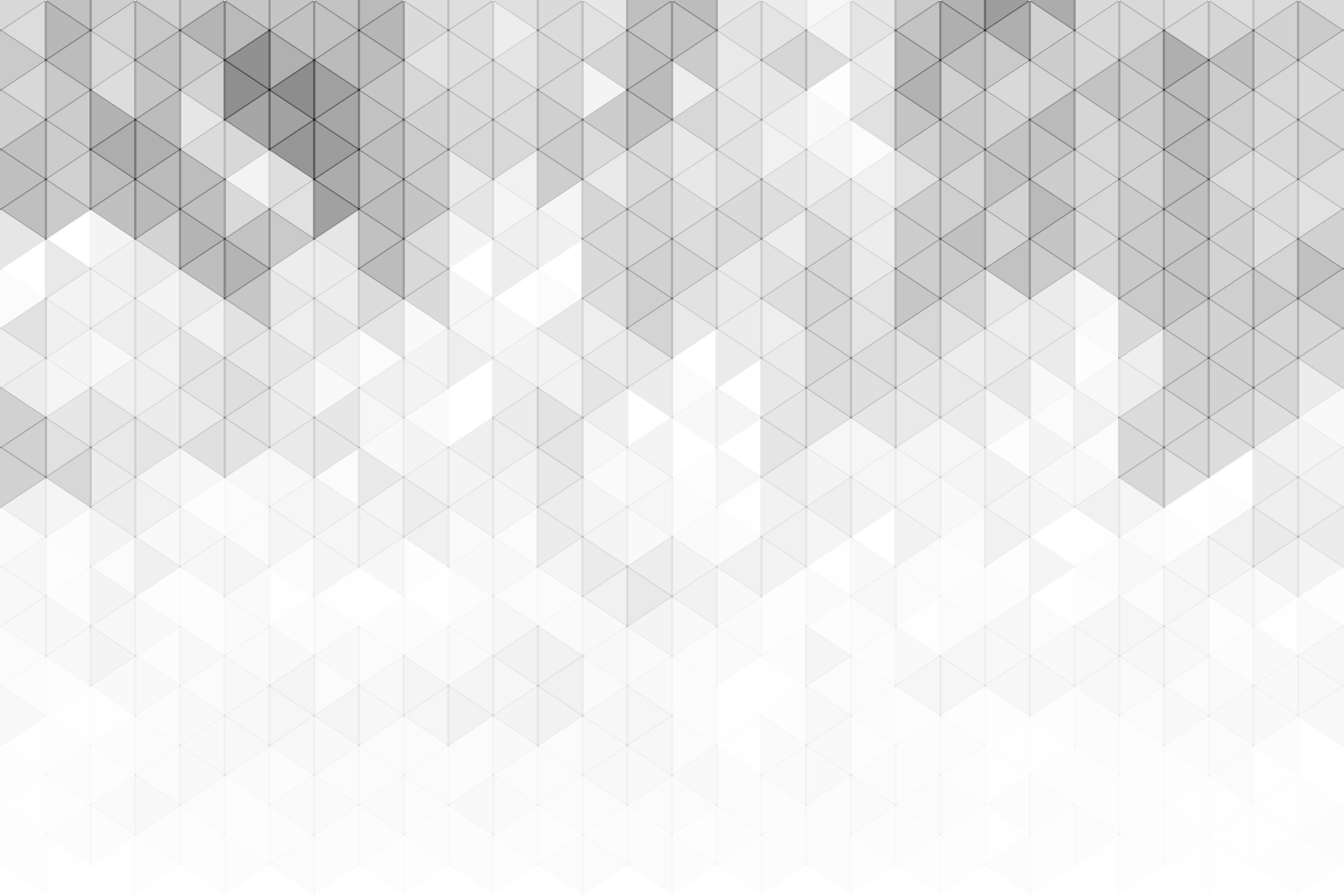 1. PROJECT STATUS THIS MONTH
MONTH
YEAR
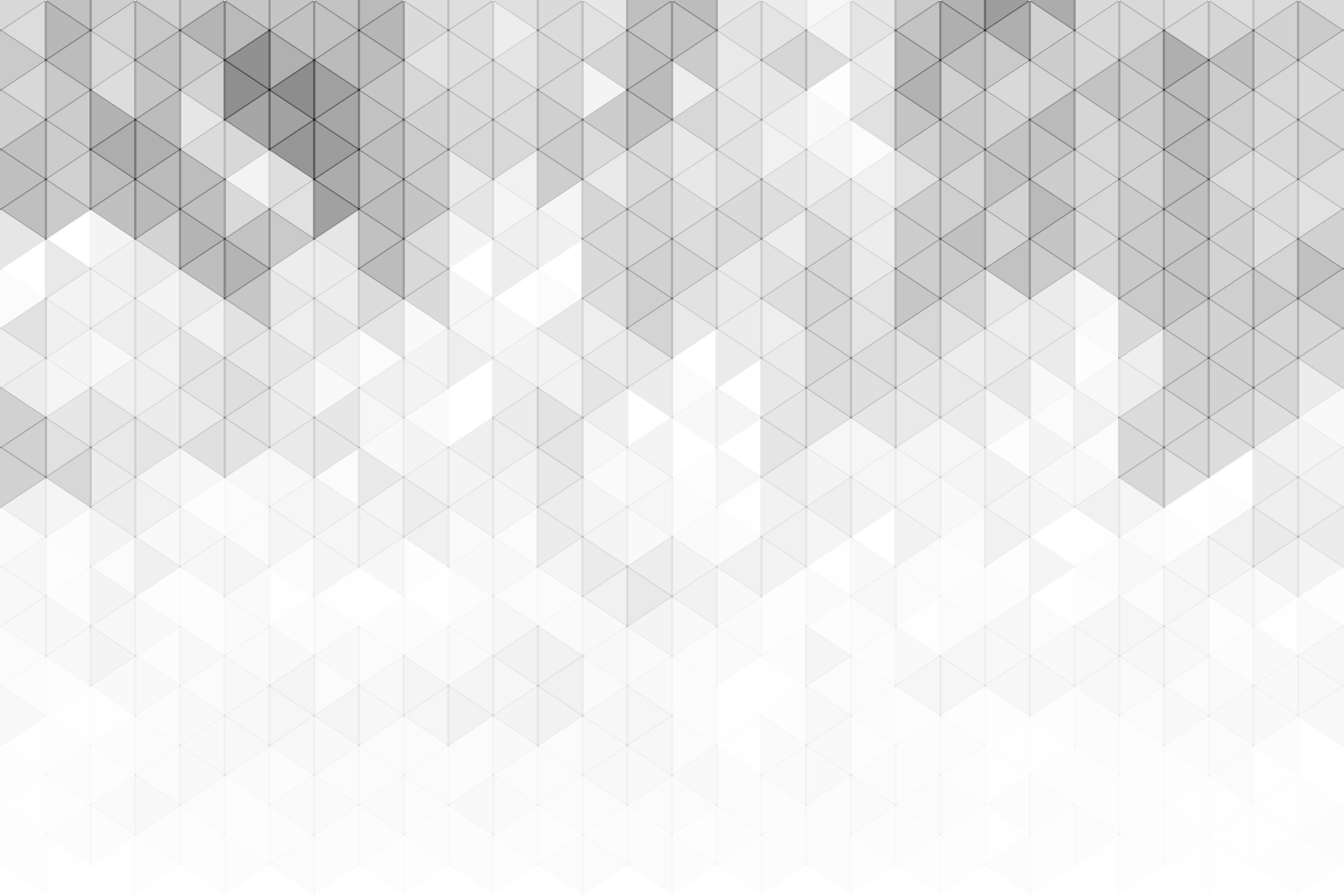 2. PROJECT COMPONENTS
MONTH
YEAR
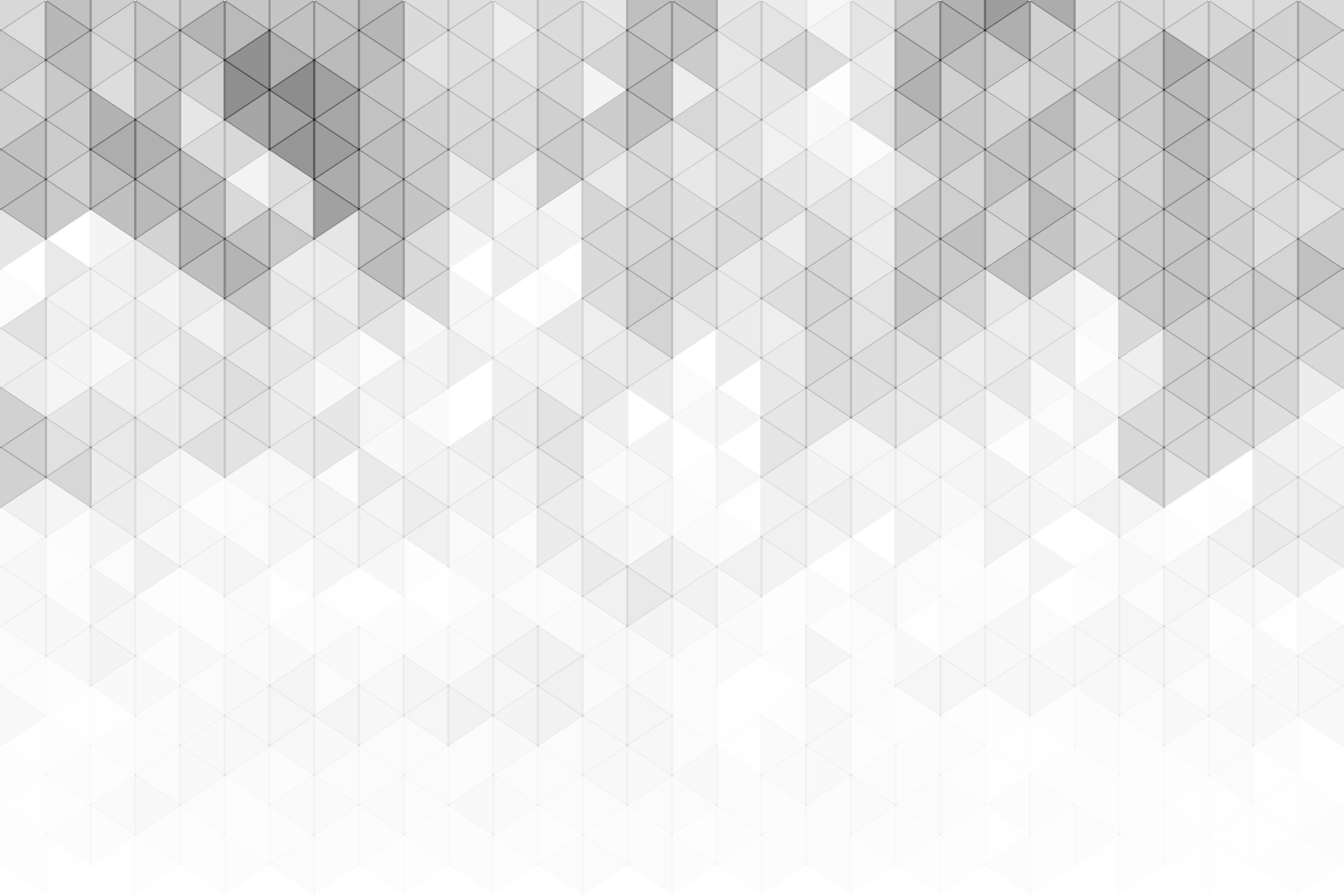 3. UPCOMING WORK
MONTH
YEAR
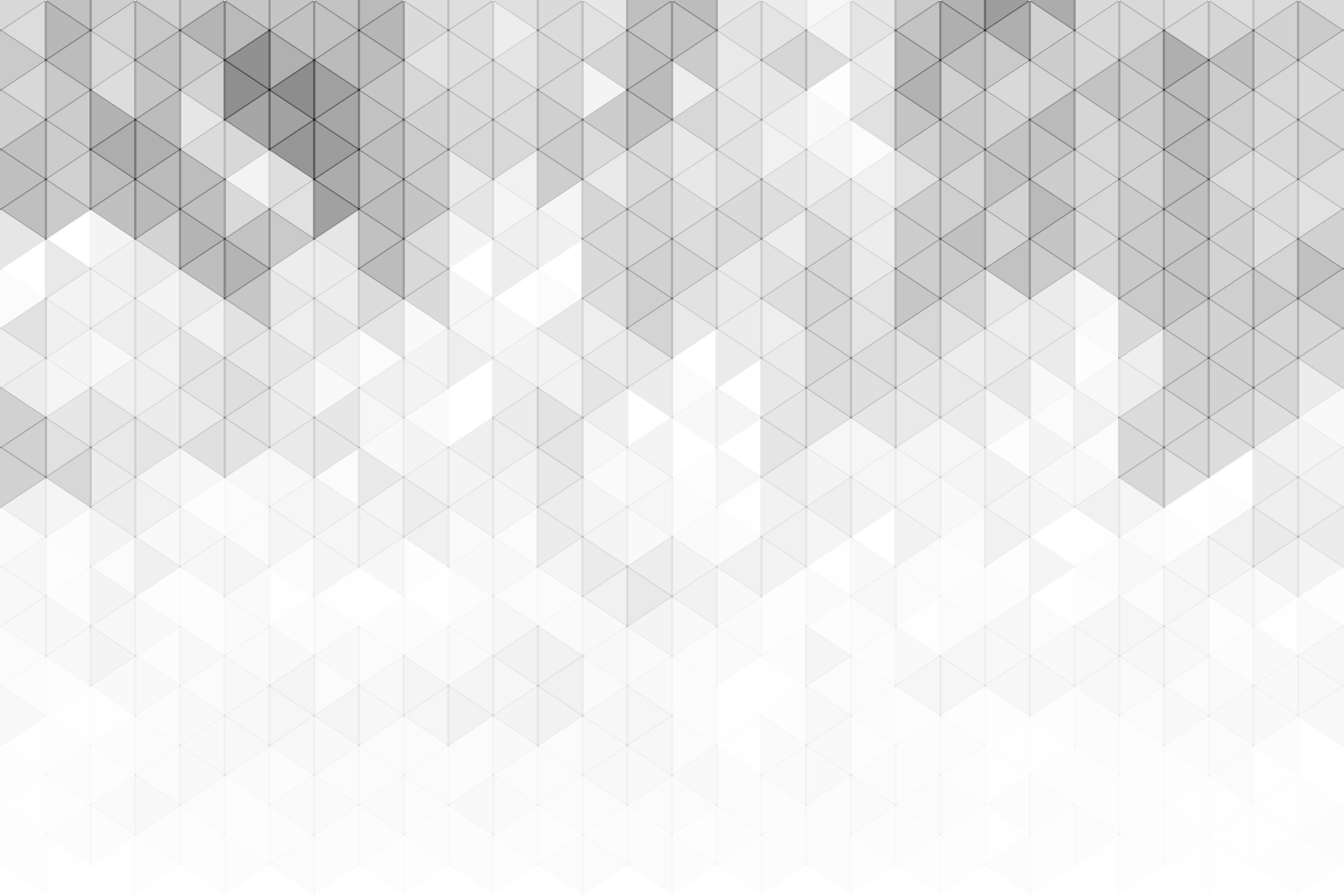 4. COMMENTS